FIRST quarter performance report
PRESENTATION TO THE PORTFOLIO COMMITTEE ON POLICE

8 oCTOBER 2020
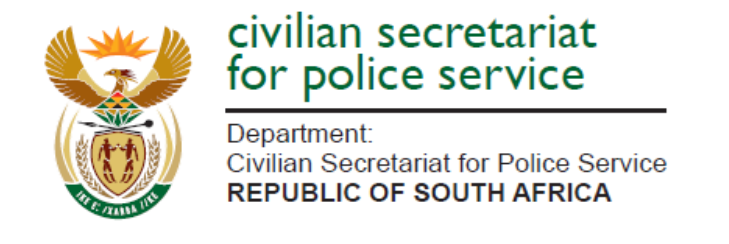 PRESENTATION OUTLINE
Background and Purpose

Organisational Environment

Programme Performance Information

Graphical Representation of Quarterly CSPS Performance

Progress on COVID19 Interventions

Quarterly Financial Report
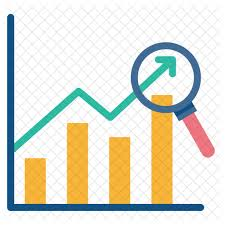 2
BACKGROUND AND PURPOSE
The legal requirements related to the production of quarterly performance reports are reflected in Chapter 5 of the Treasury Regulations, which state that “the accounting officer of an institution must establish procedures for quarterly reporting to the Executive Authority to facilitate effective performance monitoring, evaluation, and corrective action.”

Performance information plays a significant role in planning for and measuring the priorities of the government, budget allocations, and the monitoring of service delivery and value for money.
The Department prepares quarterly performance reports to provide progress on the implementation of the Annual Performance Plan (APP), with a particular focus on monitoring delivery against quarterly performance targets. 

The purpose is to provide information regarding the performance of the Department in the first quarter of 2020/21. The aim is to improve transparency and enhance oversight over financial and non-financial performance, which requires the Department to provide quarterly progress reports not only to the Executive Authority, but also to the Department of Planning, Monitoring, and Evaluation (DPME), Audit and Risk Committee, and Portfolio Committee on Police.
3
ORGANISATIONAL ENVIRONMENT
As the figure shows, the Department has filled 142 of its 154 post establishment, resulting in a vacancy rate of 7.79% at the end of Q1 of 2020/21. The Department has maintained the same vacancy rate compared with the same period the previous year.
4
ORGANISATIONAL ENVIRONMENT
As the figure shows, out of the 142 staff employed by the Department, there are 2 employees with a disability, which translates into 1,41%. The percentage disability score indicates a slight improvement compared to the same quarter of the previous financial year, as there was only one employee with a disability.
In terms of gender differences, 76 out of the total positions filled comprises of females, which translates into 54%, while 66 or 46% are males. Females occupy 13 or 46% of the senior management positions within the Department, while males occupy 15 or 54%.
5
INSTITUTIONAL PROGRAMME PERFORMANCE INFORMATION
Programme 1: Administration
Sub-Programme 1.1: Department Management

Output Indicators, Targets, Actual Output and Outputs



The table above shows that the Sub-Programme achieved its planned target for Q1
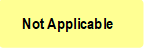 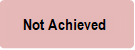 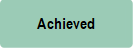 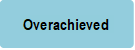 6
INSTITUTIONAL PROGRAMME PERFORMANCE INFORMATION
Sub-Programme 1.2: Corporate Services

Output Indicators, Targets, Actual Output and Outputs
7
INSTITUTIONAL PROGRAMME PERFORMANCE INFORMATION
Sub-Programme 1.2: Corporate Services

Output Indicators, Targets, Actual Output and Outputs


   The table shows that the Sub-Programme achieved two of its three planned targets for Q1
8
INSTITUTIONAL PROGRAMME PERFORMANCE INFORMATION
Sub-Programme 1.3: Finance Administration

Output Indicators, Targets, Actual Output and Outputs
9
GRAPHICAL REPRESENTATION OF PROGRAMME 1 PERFORMANCE
The Graph shows that Programme 1 recorded a performance score of 67% at the end of the quarter under review. The level of performance increased significantly compared with the 40% performance score achieved in the same quarter of the previous financial year. The level of performance has increased by 27%.

The main reason for the non-achievement of some targets is due to vacant funded posts which have not yet been filled and low spending on the Department’s usual cost-drivers due to the nation-wide lockdown.
10
INSTITUTIONAL PROGRAMME PERFORMANCE INFORMATION
Programme 2:  Inter-Sectoral Coordination and Strategic Partnerships
Sub-Programme 2.1: Intergovernmental, Civil Society and Public-Private Partnerships

Output Indicators, Targets, Actual Output and Outputs
11
INSTITUTIONAL PROGRAMME PERFORMANCE INFORMATION
Sub-Programme 2.1: Intergovernmental, Civil Society and Public-Private Partnerships

Output Indicators, Targets, Actual Output and Outputs
12
INSTITUTIONAL PROGRAMME PERFORMANCE INFORMATION
Sub-Programme 2.2: Community Outreach

Output Indicators, Targets, Actual Output and Outputs
The table shows that the Sub-Programme did not achieve its planned target for Q1
13
INSTITUTIONAL PROGRAMME PERFORMANCE INFORMATION
Activities undertaken during the quarter under review:

Capacity-Building
Virtual workshop conducted aimed at building capacity in terms of crime prevention policies in Limpopo Province (Phalaborwa).

CSF Facilitation Workshops
Establishment of an internal task team to assess, revise, and align the draft CSF indicators with the CSF Policy, Community Policing Policy, and CSF Implementation Guideline. The development of the Indicators for functional CSFs will pave the way for discussions regarding the MoU with CoGTA in Q2.
The following virtual CSFs meetings were held:

Meeting with the German Development Corporation (GIZ) to discuss the status of CSFs in provinces and subsequently request technical assistance to develop a Capacity-Building Manual and Toolkit that will be used to engage and capacitate the relevant stakeholders within the JCPS cluster. 
Meeting with the Department of Transport, Safety, and Liaison in the Northern Cape Province regarding the establishment of the CSFs. The Department committed to continuing to assess the functionality of the CSFs in the province.
Meeting with the Department of Police, Roads, and Transport in the Free State Province regarding the establishment of the CSFs. The Department committed to continuing to engage with municipalities regarding the establishment of CSFs.
Joint meeting aimed at fast-tracking the establishment of the CSFs was held with the Department of Police, Roads, and Transport and Provincial SALGA in the Free State Province.
14
GRAPHICAL REPRESENTATION OF PROGRAMME 2 PERFORMANCE
The Graph shows that Programme 2 recorded a 0% target achievement at the end of the quarter under review. The level of performance declined significantly compared with the 100% performance score achieved in the same quarter of the previous financial year. The drop in performance is mainly attributed to the restrictions posed by the national state of disaster as a result of the Covid-19 pandemic, and the subsequent lockdown regulations.
15
INSTITUTIONAL PROGRAMME PERFORMANCE INFORMATION
Programme 3: Legislation and Policy Development
Sub-Programme 3.1: Policy Development and Research

Output Indicators, Targets, Actual Output and Outputs
16
INSTITUTIONAL PROGRAMME PERFORMANCE INFORMATION
Activities undertaken during the quarter under review:

POLICY DEVELOPMENT 
A draft Integrated Crime and Violence Prevention Strategy was approved for consultation at the end of 2019/20. Consultations on the draft Strategy will continue in the current financial year, and a Consultation Plan has been developed to this effect. In terms of the e-Policing Policy, a concept note is being developed for phase 2 of the project.

RESEARCH
The joint project (with Provincial Secretariats) focuses on analysing murder case dockets from 2013/14 to 2017/18, and includes interviews with SAPS detectives and NPA prosecutors. Project scoping was carried out in March 2020 and desktop research informed the development of the draft concept note, which was finalised based on the comments from the Departments of Community Safety in provinces.
RESEARCH
The Sub-Programme also conducted desktop research on the SAP 6 form and the Criminal Procedure Act. Data collection tools were developed for interviews with SAPS Detectives and Provincial Directors of Public Prosecutions. A draft Project Plan was developed, and an engagement letter was submitted to SAPS on the requirements of the project.

A concept note for facilitating the implementation of the 2016 WPSS proposals was drafted, however, the project was removed from the 2020/21 APP due to the travel restrictions resulting from the COVID19 pandemic. The project is replaced by the development of Research Briefs on various topics on policing and crime. The first draft Research Brief on SAPS discipline cases regarding assaults has been developed. 

KNOWLEDGE AND INFORMATION MANAGEMENT
The publication of the SaferSpaces Gazette is a target set for Q4.
17
INSTITUTIONAL PROGRAMME PERFORMANCE INFORMATION
Sub-Programme 3.2: Legislation

Output Indicators, Targets, Actual Output and Outputs



There were no targets planned for Programme 3 for the quarter under review
18
INSTITUTIONAL PROGRAMME PERFORMANCE INFORMATION
Progress on the Bills during the quarter under review:

FIREARMS CONTROL AMENDMENT BILL
The Bill was presented to the Justice, Crime Prevention and Security Cluster (JCPS) Directors General (DGs) on 11 June 2020. The JCPS DGs Cluster resolved that the Bill may be further processed to the JCPS Minister’s Cluster. The Sub-Programme is currently awaiting further inputs from the Deputy National Commissioner responsible for policing.
 
PROTECTION OF CONSTITUTIONAL DEMOCRACY    AGAINST TERRORIST AND RELATED ACTIVITIES AMENDMENT  BILL
The Minister approved the submission of the Bill to the JCPS Development Committee (DevCom), and the Bill was presented to DevCom on 25 June 2020. It was resolved that the Bill may be presented at the next JCPS DGs Cluster.

SECOND HAND GOODS AMENDMENT BILL
Inputs on the Socio-Economic Impact Assessment System (SEIAS) template in respect of the Bill were received from the CSPS M&E Unit. A meeting has been arranged with relevant SAPS officials (on 7 July 2020) to discuss and expedite the process of obtaining the inputs of SAPS on the SEAIS in respect of the Bill.
SOUTH AFRICAN POLICE SERVICE AMENDMENT BILL, 2020
The Bill was presented to the JCPS Ministers Cluster on 17 March 2020. The  Ministers Cluster recommended the submission of the Bill to the JCPS Cabinet Committee. The Bill was subsequently presented to the JCPS Cabinet Committee on 4 June 2020, who then recommended that the JCPS Ministers should further engage on certain aspects of the Bill. During the drafting process of the Bill, the relevant issues were consulted with the relevant Departments and these consultations will be presented in detail, and concerns raised at the JCPS Cabinet Committee meeting will be responded to at the next meeting JCPS Ministers Cluster, scheduled for 10 July 2020.


INDEPENDENT POLICE INVESTIGATIVE DIRECTORATE AMENDMENT BILL
The Bill was identified as a priority Bill for 2021 in the list of priority legislation that has been submitted to the Deputy President. The Deputy Minister was briefed on the current version of the Bill, as well as on its status update. A drafting team comprising officials from CSPS and IPID has resumed the process of reviewing and redrafting the current version of the Bill. The drafting team has developed a Project Plan which sets out timeframes for the development of the Bill, for the purpose of its introduction in Parliament by the end of 2021. The Project Plan has been submitted to the Secretary for Police Service and the Acting Executive Director of IPID for approval.
19
INSTITUTIONAL PROGRAMME PERFORMANCE INFORMATION
Programme 4: Civilian Oversight Monitoring, and Evaluation
Sub-Programme 4.1: Police Performance, Conduct and Compliance Monitoring

Output Indicators, Targets, Actual Output and Outputs
20
INSTITUTIONAL PROGRAMME PERFORMANCE INFORMATION
Sub-Programme 4.1: Police Performance, Conduct and Compliance Monitoring

Output Indicators, Targets, Actual Output and Outputs
21
INSTITUTIONAL PROGRAMME PERFORMANCE INFORMATION
Sub-Programme 4.1: Police Performance, Conduct and Compliance Monitoring

Output Indicators, Targets, Actual Output and Outputs
The Sub-Programme only achieved three of its planned target for Q1
22
INSTITUTIONAL PROGRAMME PERFORMANCE INFORMATION
NUMBER OF POLICE STATION SERVICE DELIVERY TRENDS ANALYSES REPORTS APPROVED BY THE SECRETARY PER YEAR
A letter and database were developed for the National Commissioner requesting secondary data for the purpose of compiling the Trends Analysis Report. 

DVA COMPLIANCE MONITORING
The Q1 target on monitoring compliance and implementation of the DVA was achieved. The report comprised consolidated information on findings from 317 police stations that were visited between October 2019 and March 2020. In addition, the report presents analysis of information compiled by the SAPS national office on non-compliance by SAPS members during the same period.
Activities undertaken during the quarter under review:

NUMBER OF POLICE STATION OVERSIGHT REPORTS  APPROVED BY THE SECRETARY PER YEAR
The Detective Service tool and guidelines were finalised and circulated internally and externally for inputs. Follow-ups were conducted with the Office of the Chief Director with regard to completed MCMT and improvement plans (IPs) from SAPS. SAPS Strategic Management Section submitted the progress report on the implementation of the SAPS Crime Retreat Matrix. The Portfolio of Evidence (including the MCMT and IPs) is still outstanding from SAPS and expected to be received during August. A presentation on the progress report and monitoring approach was prepared and delivered during the meeting with the Deputy Minister (DM) of Police. The DM agreed with the monitoring approach and also decided that CSPS must henceforth have representation during all meetings where SAPS is making presentations on policing issues to the DM.
23
INSTITUTIONAL PROGRAMME PERFORMANCE INFORMATION
IPID RECOMMENDATIONS
In the first quarter, CSPS has assessed how SAPS is implementing the recommendations by IPID. The report revealed that out of 411 IPID recommendations received in the period of October 2019 to March 2020, 211 recommendations were initiated; and that Western Cape and Eastern Cape had the highest number of recommendations. Assault and torture cases were the highest category of incidences that took place in this period, followed by the discharge of firearms. Gauteng recorded the highest number of deaths as a result of police action, followed by Western Cape and Eastern Cape. Out of 99 finalised disciplinary cases, 53 members were found guilty, whilst 8 were not found guilty and the majority of sanctions posed on those found guilty were 35 written warnings, followed by 7 final written warnings.
Activities undertaken during the quarter under review:

COMPLAINTS MANAGEMENT
The bi-annual report on complaints for Q1 revealed that complaints received by CSPS and SAPS during the reporting period of October 2019 - March 2020 have increased as compared to the complaints received during the same period in 2018/19. Gauteng and Western Cape received the most complaints; a high number of which were attributed to police misconduct, poor investigation and poor communication. All Provincial Inspectorates and Divisions do not have a complaints management system in place, however, in the absence thereof, an Excel spreadsheet called Complaints Management Spreadsheet Database (CMSD) is used to manage complaints, track progress and identify duplicate complaints. all Provincial Inspectorates have appointed complaints coordinators at police stations level to assist with complaints management.
24
INSTITUTIONAL PROGRAMME PERFORMANCE INFORMATION
Sub-Programme 4.2: Policy and Programme Evaluations 

Output Indicators, Targets, Actual Output and Outputs
The table above indicates that there were no targets planned for the quarter under review
25
INSTITUTIONAL PROGRAMME PERFORMANCE INFORMATION
Activities undertaken during the quarter under review:

POLICY AND PROGRAMME EVALUATIONS 
The focus of sub-programme 4.2. during Q1 was on planning for the evaluations to be undertaken. Terms of Reference (TOR) for the evaluation of the DNA Act were revised, and the TOR for the assessment of SAPS Detective Training were drafted. Both ToRs take into consideration limitations caused by the COVID-19 crisis. Data collection tools for the evaluation of the DNA Act were drafted in preparation for data collection that will take place in the second quarter.
26
GRAPHICAL REPRESENTATION OF PROGRAMME 4 PERFORMANCE
The Graph shows that the first quarter of 2020/21 saw a significant improvement in performance when compared with the same period in the previous financial year. As shown in the Graph, the Programme achieved 75% of its planned targets at the end of the first quarter. The current reported level of performance has increased by 75% compared to Q1 of 2019/20.
The Programme did not, however, achieve all its planned targets for Q1 due to the delays in receiving data from the SAPS.
27
GRAPHICAL REPRESENTATION: QUARTERLY CSPS PERFORMANCE
CSPS: QUARTER 1 PERFORMANCE

The first quarter of the current financial year saw an improvement in performance when compared with the same quarter of the preceding year. As shown in the graph, the Department achieved 54% of its planned targets at the end of Q1 of 2020/21. The current level of performance is 46% lower than the 100% required for full achievement. 

The performance of the first quarter of 2019/20 was 42%, the current level of performance has gone up by 12%. This indicates that the Department remains committed to business continuity and performance, even under the challenging circumstances brought about by the national state of disaster and lockdown.
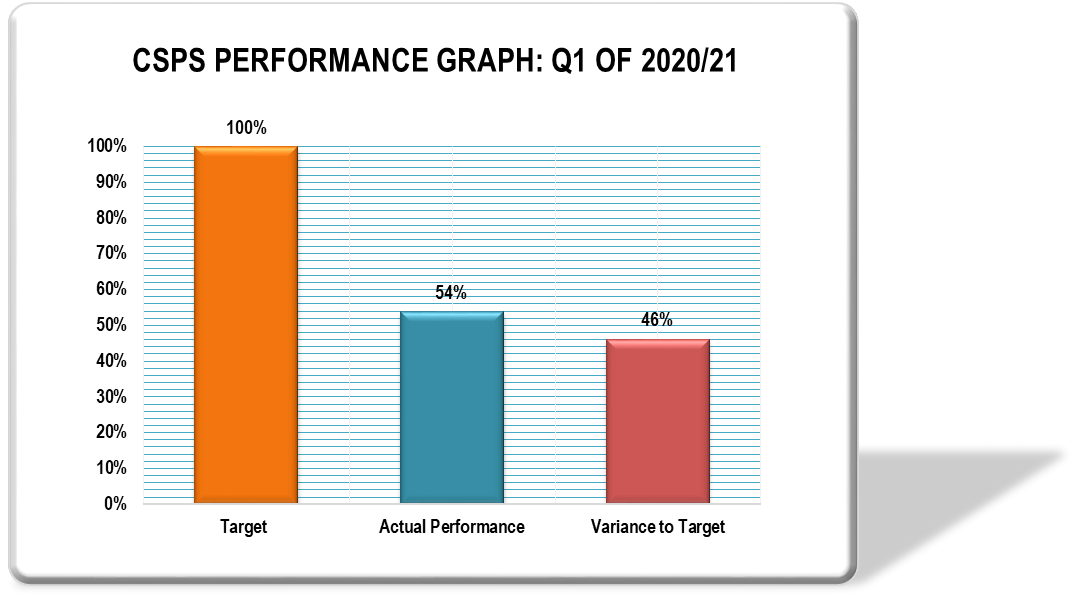 28
PROGRESS ON COVID19 INTERVENTIONS
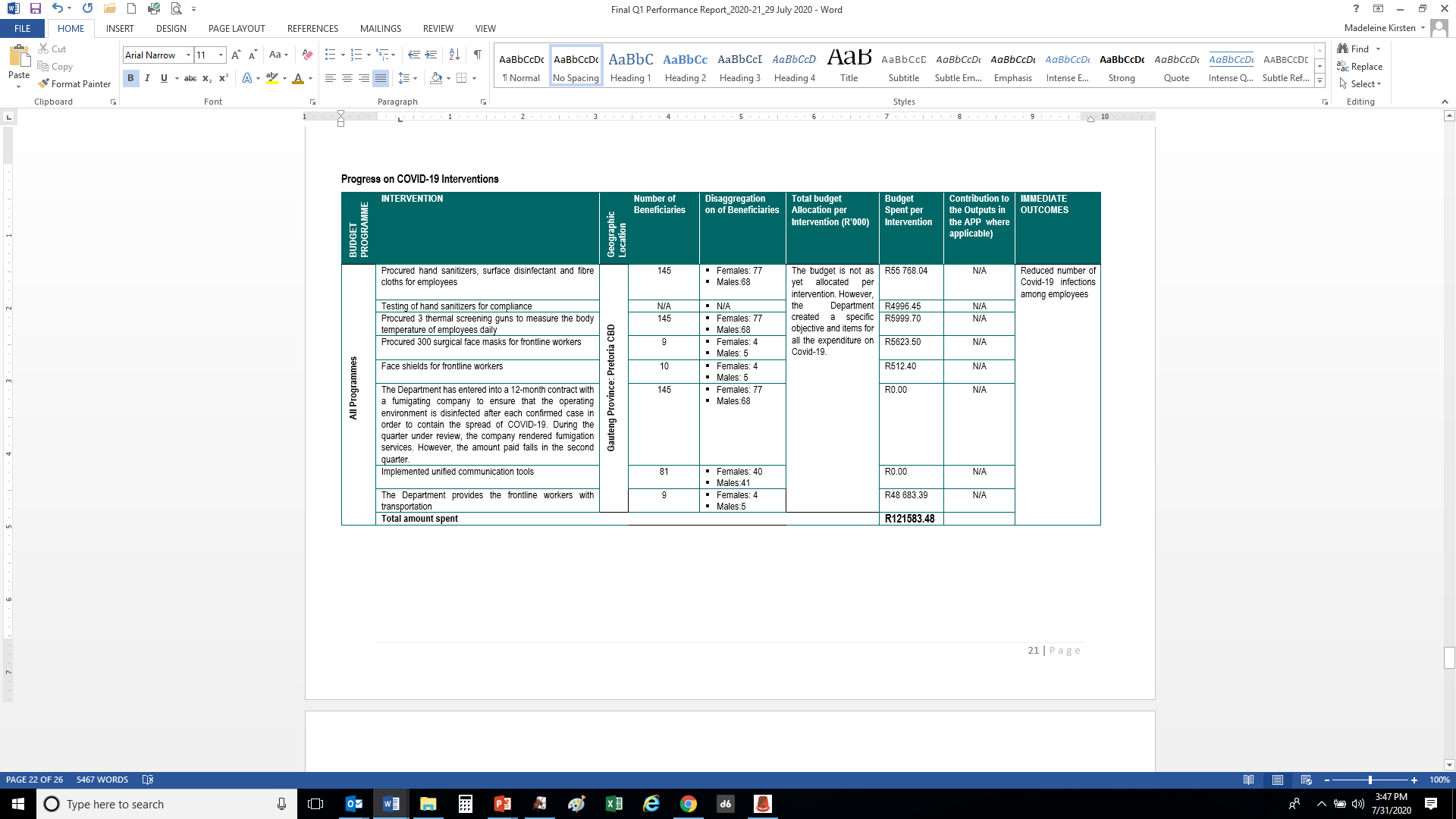 29
PROGRESS ON COVID19 INTERVENTIONS
DETERMINATION OF BENEFICIARIES:

It should be noted that the tabulated information refers specifically to internal measures taken by the Department to protect employees from the risk of infection. Apart from the Department’s oversight monitoring role with respect to assessing levels of compliance of police stations in adhering to COVID19 regulations and associated health protocols, CSPS does not play a direct role in externally focused COVID19 interventions. As such, the beneficiaries outlined above refer to CSPS employees.
CHALLENGES ENCOUNTERED DURING IMPLEMENTATION OF INTERVENTIONS AND PLANS TO MITIGATE CHALLENGES IN SUBSEQUENT QUARTERS

Due to the overall increased demand for personal protective equipment (PPE), the procurement processes in this regard have taken considerably longer than anticipated. In instances where the procurement processes are lengthy, employees have made use of their own funds to buy the items required and have submitted claims for reimbursement.
30
QUARTERLY FINANCIAL REPORT
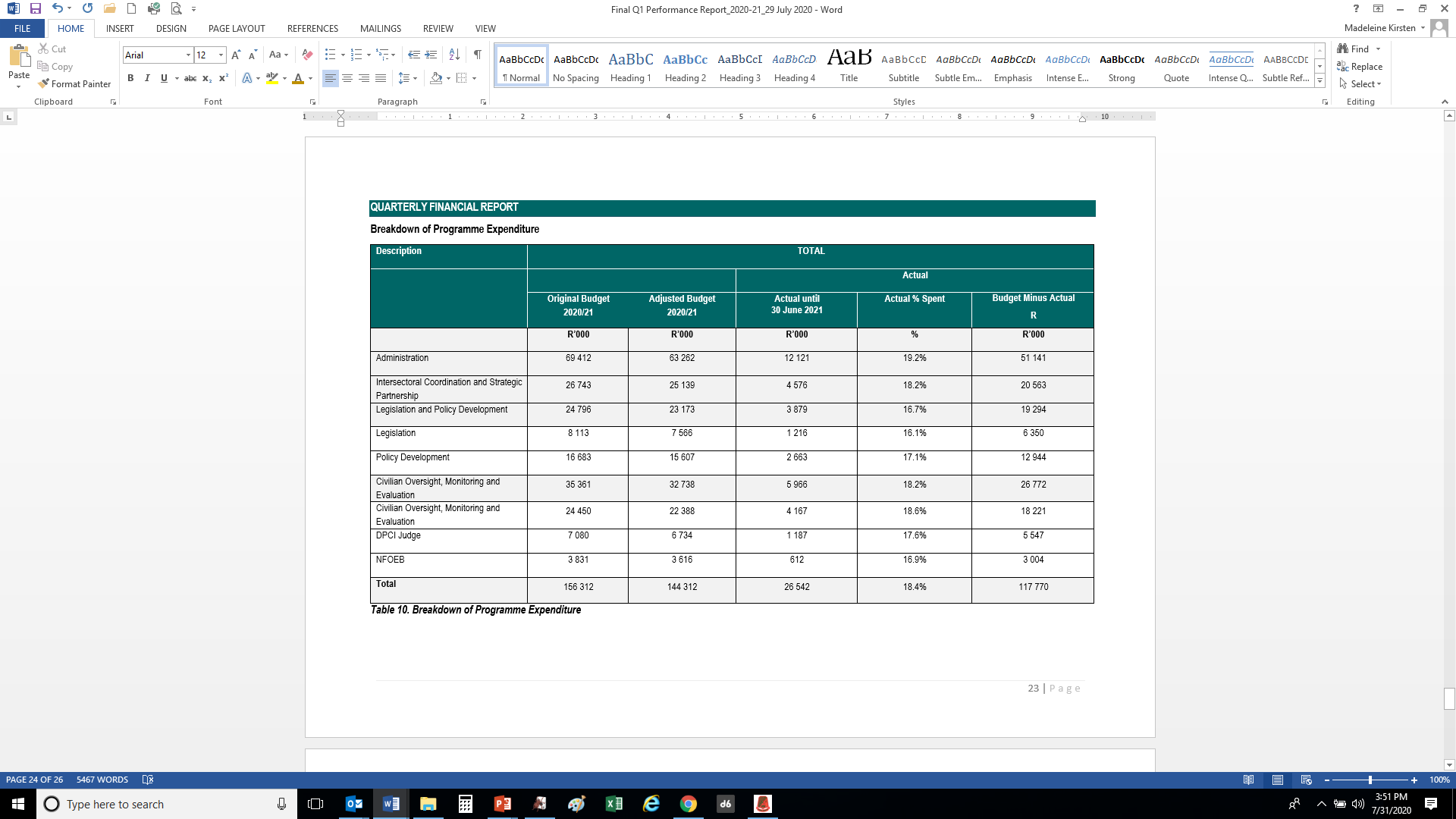 31
QUARTERLY FINANCIAL REPORT
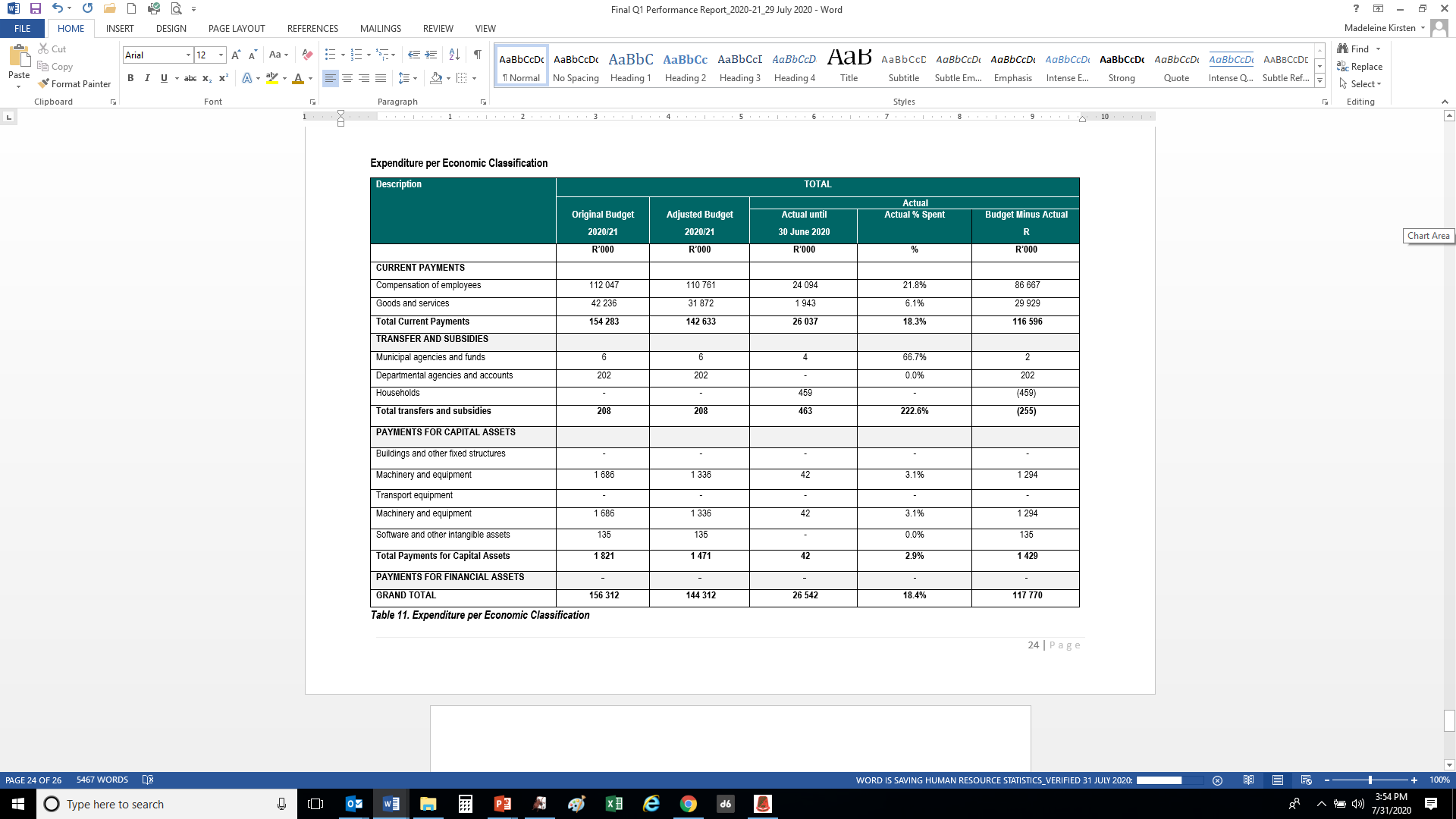 32
QUARTERLY FINANCIAL REPORT
As at the end of the quarter under review, the Department had spent 18% or R26, 5 million of its adjusted budget of R144,3 million. The projected cash flow for the same period was R38, 3 million or 24.5% of the original allocated budget of R156,3 million. The spending was 7.6% or R11, 8 million lower than anticipated. The underspending was mainly due to compensation of employees, in particular, vacant funded posts that are in the process of being filled and delays in implementing the annual cost-of-living salary adjustment.

The spending on goods and services was R8,3 million less than anticipated due to the slowdown in normal business activities as a result of the COVID19 lockdown. The spending on payment of capital assets during the first quarter of the financial year was also below the anticipated spending projections due to the restrictions on purchasing certain items because of the lockdown. The spending on goods and services is likely to improve in the third quarter going forward as projects, and plans will surely be well underway as restrictions are lifted.
33
THANK YOU
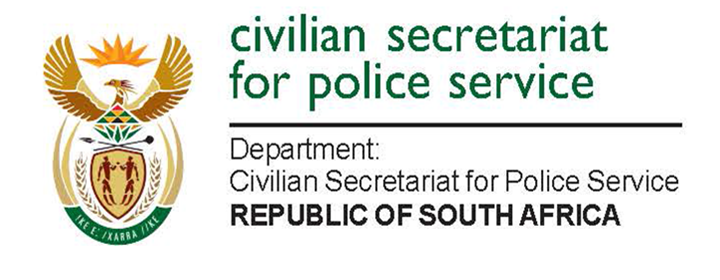 34